স্বাগতম
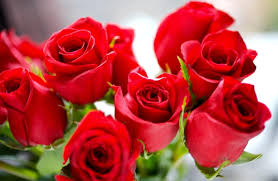 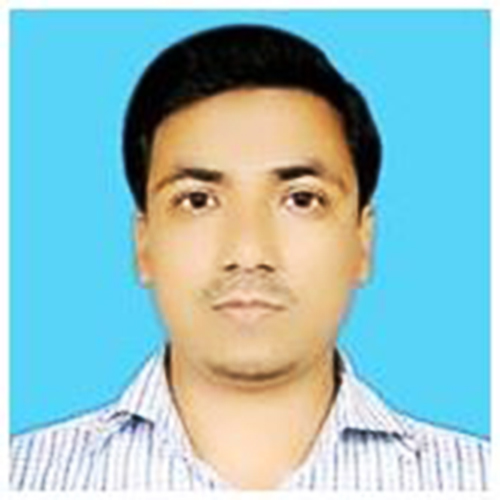 মুহা: হাবিব
সহকারি শিক্ষিকা
ডাওরি  হাট সঃ প্রাঃ বিদ্যালয়,
লালমোহন ,ভোলা।
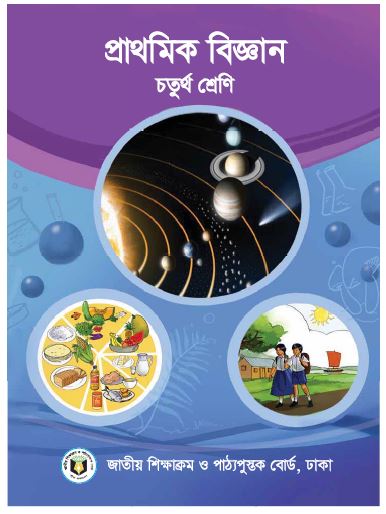 পাঠের শিরোনাম : খাদ্যের উৎস
পাঠের শিরোনাম : খাদ্যের উৎস
অধ্যায়ঃ চতুর্থ
শিখনফলঃ
১।খাদ্যের উতস  সম্পর্কে বলতে পারবে।
২।উদ্ভিদ থেকে প্রাপ্ত খাদ্যের নাম বলতে 	পারবে।
৩।প্রাণি থেকে প্রাপ্ত খাদ্যের নাম বলতে             	পারবে।
এসো একটি দেশের গান শুনি।
আমাদের খাবারের উৎস কি?
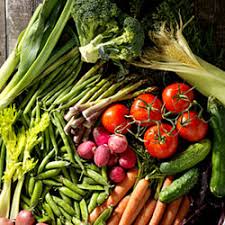 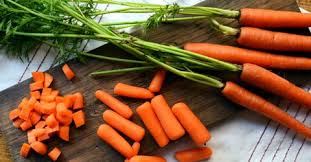 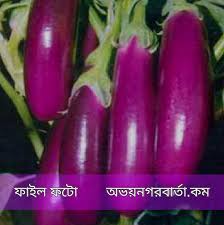 বেগুন
গাজর
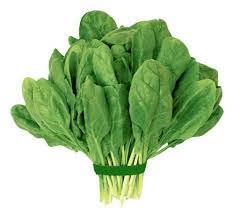 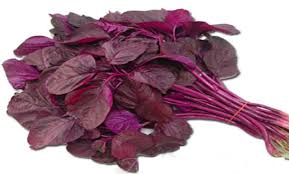 লালশাক
মুলারশাক
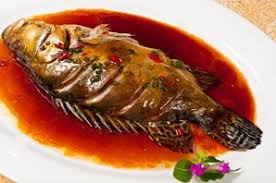 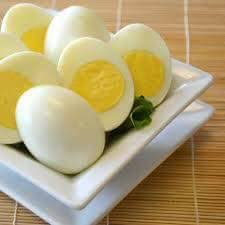 ডিম
মাছ
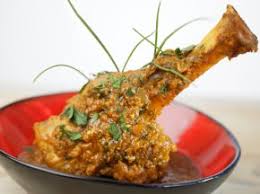 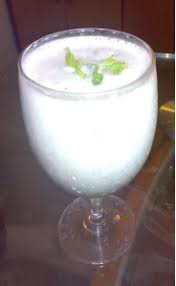 মাংস
দুধ
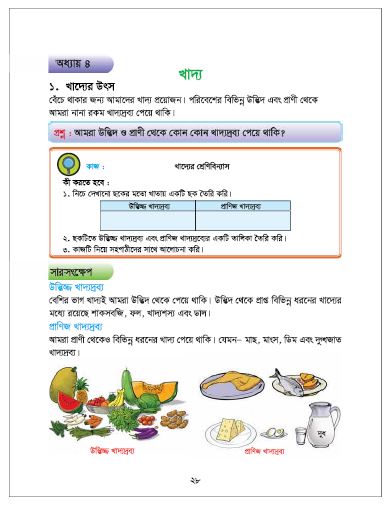 খাদ্যের উৎস কি? ?
খাদ্যের শ্রেণিবিন্যাস কি ?
পুর্বের ছবিগুলোর  আবার দেখি
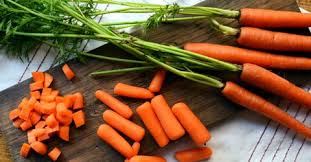 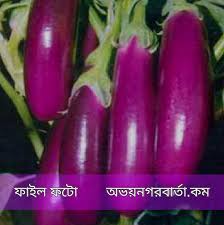 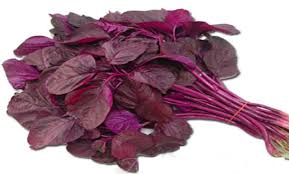 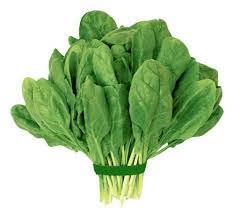 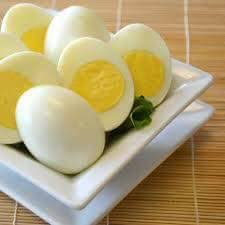 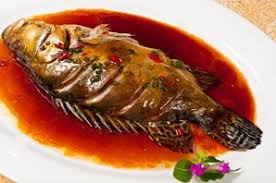 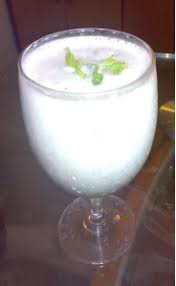 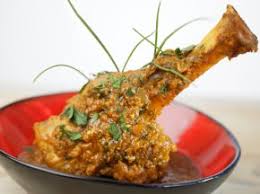 দলগত কাজ
আমাদের পরিবেশের খাদ্যর নাম গুলো  
 তোমাদের বন্ধু বল !
খাতায় নিচের ছক অনুযায়ী খাদ্যের নাম গুলো লিখ
১.খাদ্যের উৎস কি ?
২.আমাদের দেখা খাবারের সাথে মিল করে , আরো  অনেক খাবারের নাম বলি
উদ্ভিজ্জ খাদ্যদ্রব্য, প্রাণিজ  খাদ্যদ্রব্য এই খাবার গুলো ১০টি করে নাম বাড়ী থেকে খাতায় লিখে আনবে।
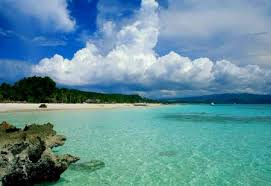 সবাই ভালো থেকো

আল্লাহ হাফেজ